Интерактивная игра: «Три поросёнка»
МДОУ «Детский сад №64»
Вос-ль: Сичкарук М.В.
г
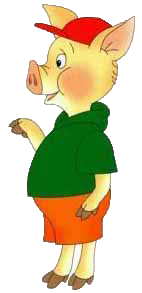 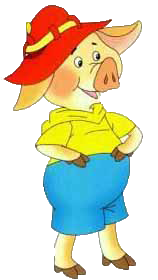 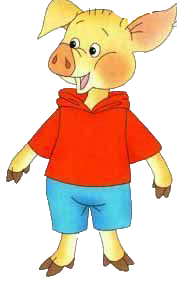 Ниф-Ниф                                      Нуф-Нуф                               Наф-Наф
Кто лишний?
( кликнуть мышкой)
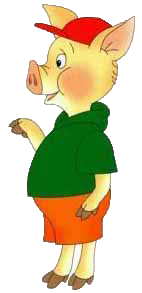 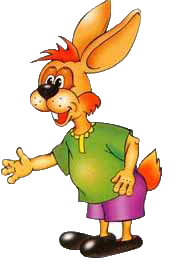 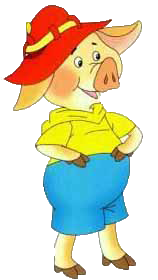 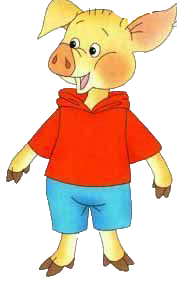 Какого героя из сказки нет на слайде?
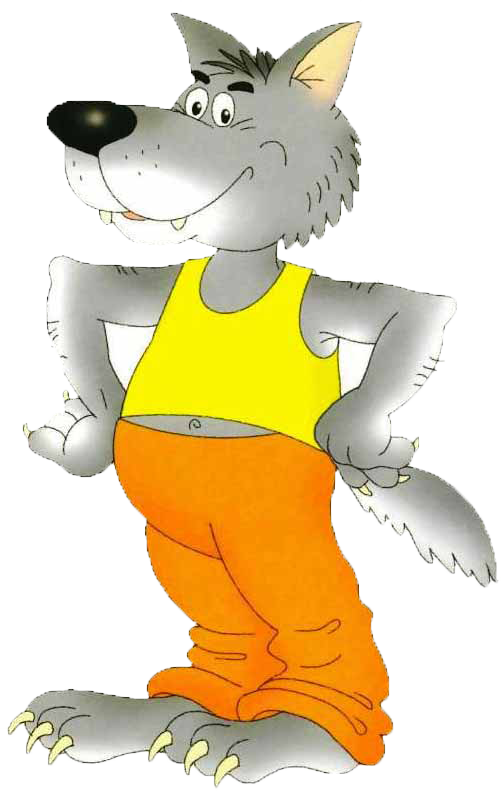 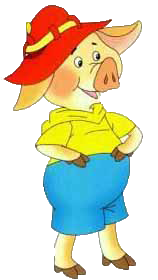 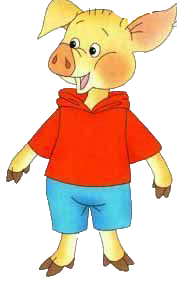 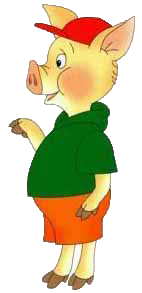 Какой дом у Ниф-Нифа?  ( Нуф-Нуфа, Наф-Нафа) ( кликнуть мышкой)
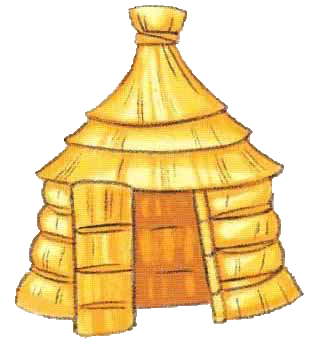 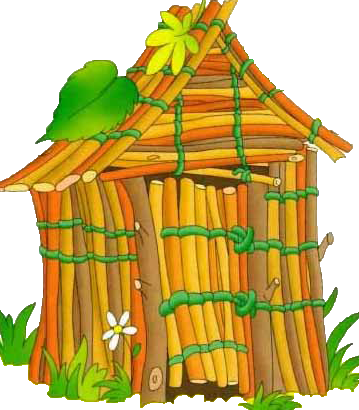 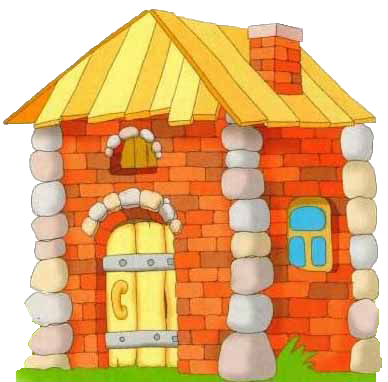 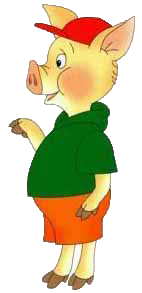 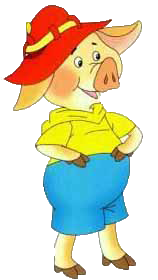 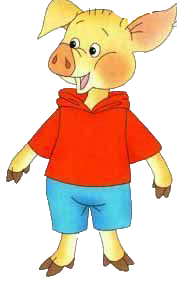 Ниф-Ниф                 Нуф-Нуф                    Наф-Наф
картинка – загадка  
 Какого домика не хватает?
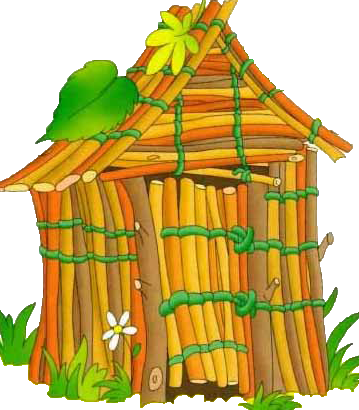 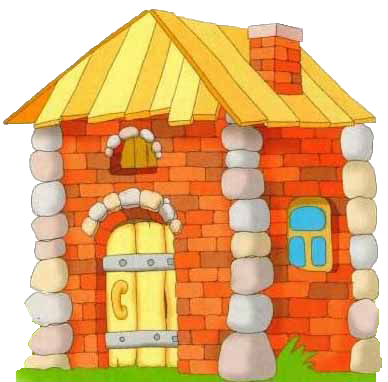 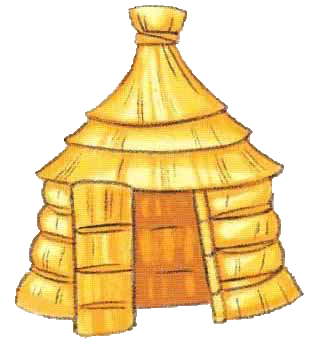 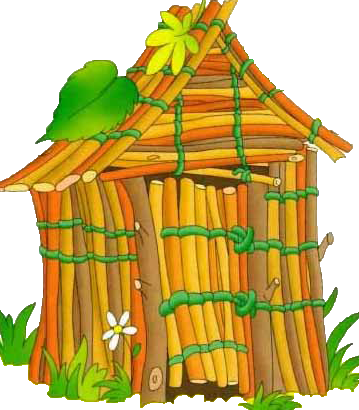 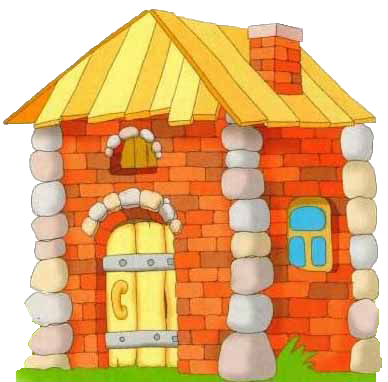 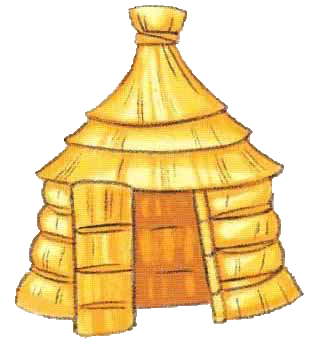 ?
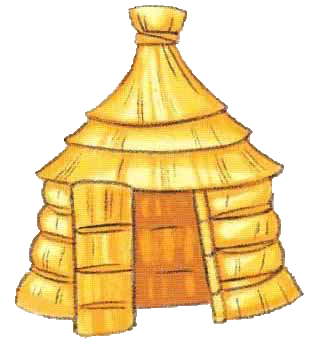 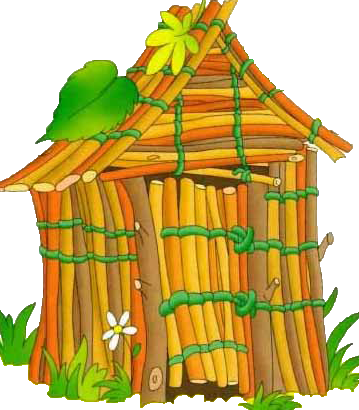 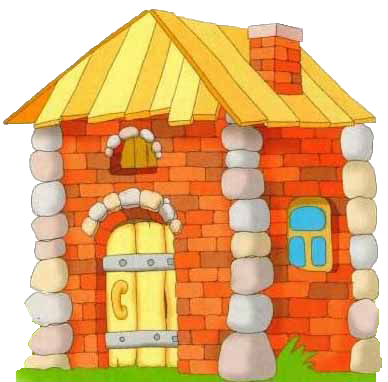 картинка – загадка  
 Какого домика не хватает?
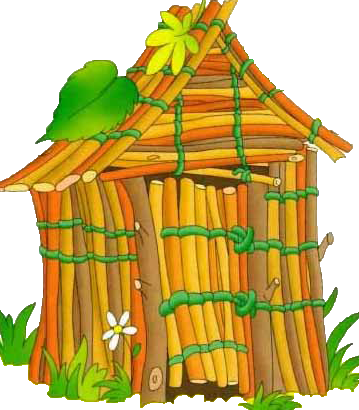 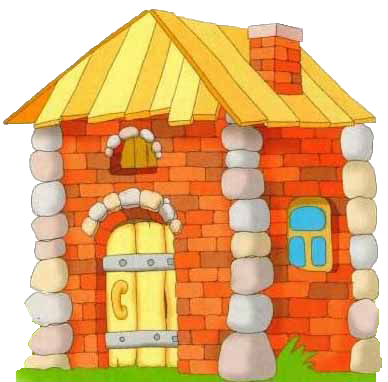 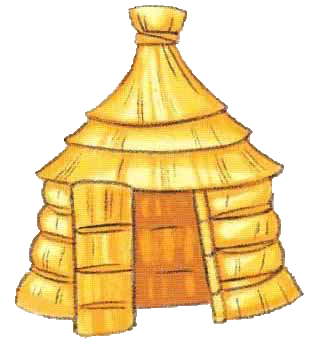 ?
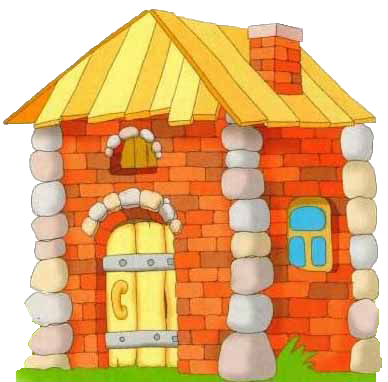 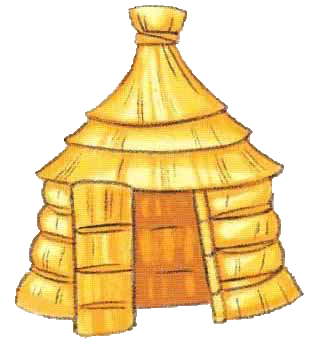 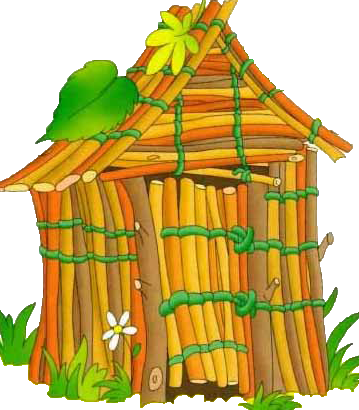 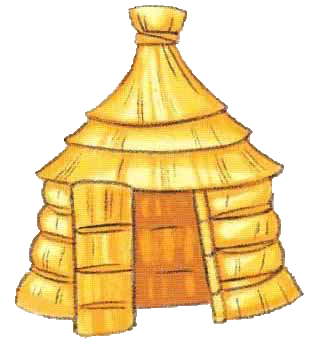 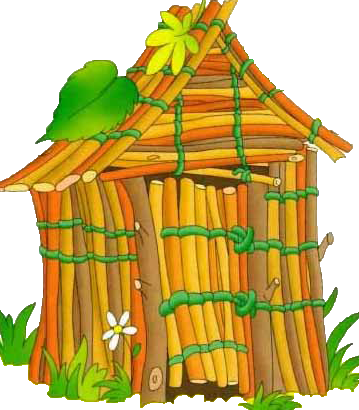 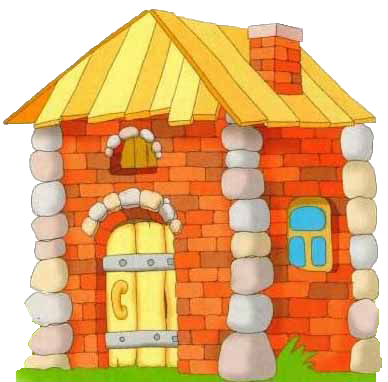 картинка – загадка  
 Какого домика не хватает?
?
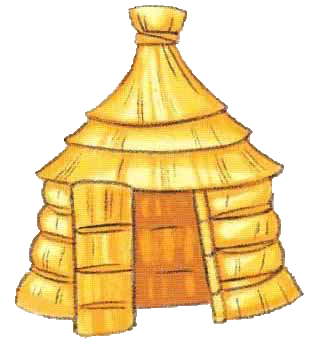 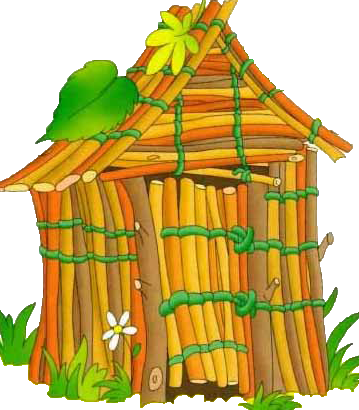 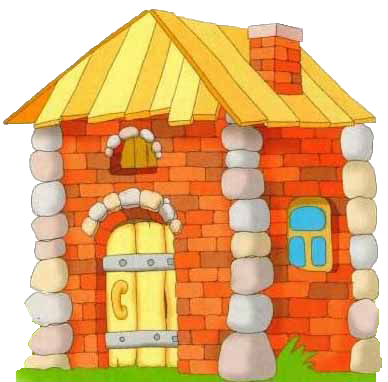 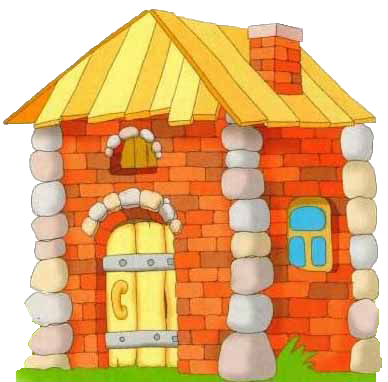 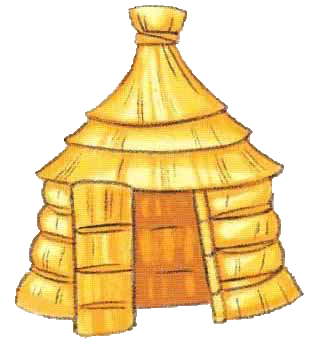 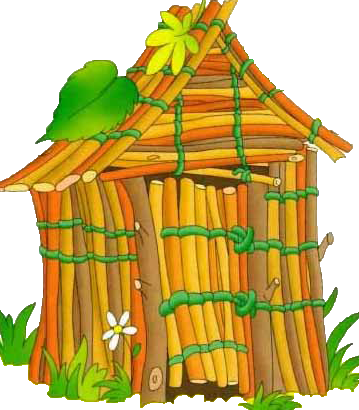 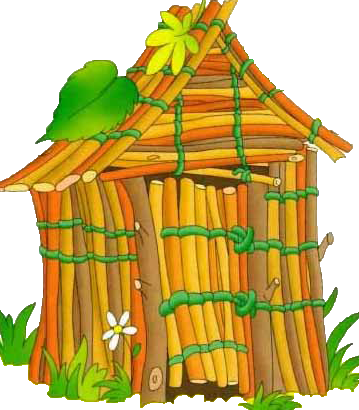 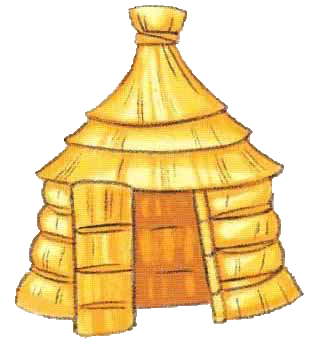 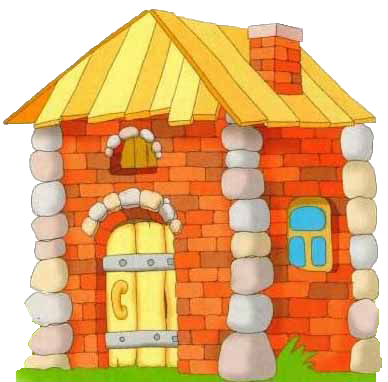 Развалился ли дом Ниф-Нифа?
( кликнуть мышкой по домику)
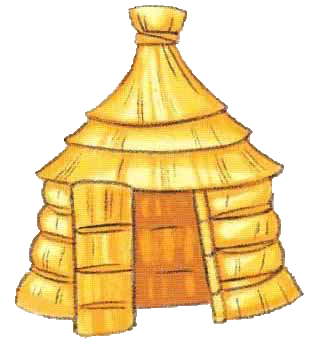 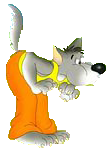 )
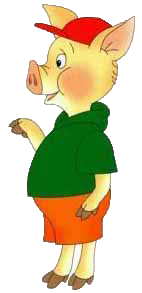 Развалился ли дом Нуф-Нуфа?
( кликнуть мышкой по домику)
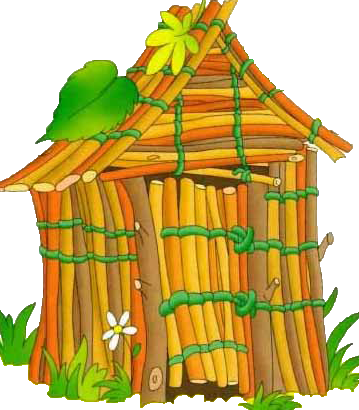 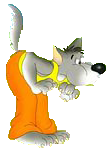 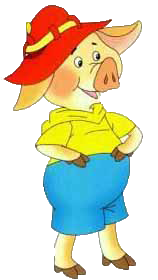 Развалился ли дом Наф-Нафа?
( кликнуть мышкой по домику)
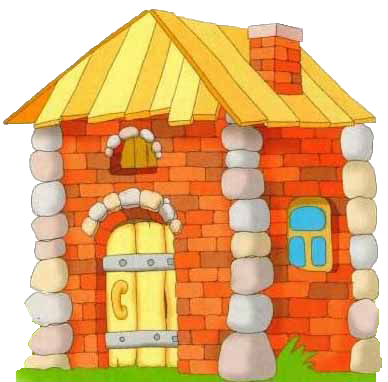 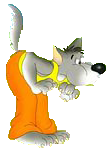 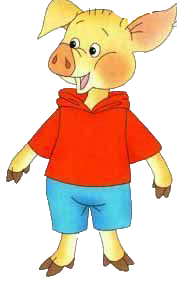 Разукрасить коврик. Назови цифру в середине коврика, щёлкни по ней мышкой. Назови цифру в верхнем правом углу коврика, щёлкни по ней мышкой и т.д.
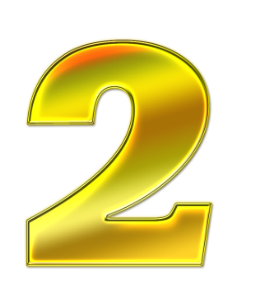 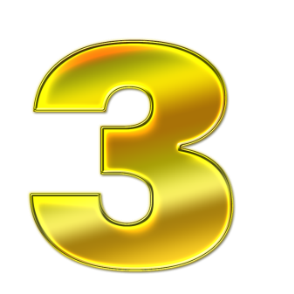 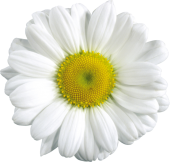 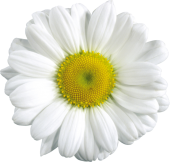 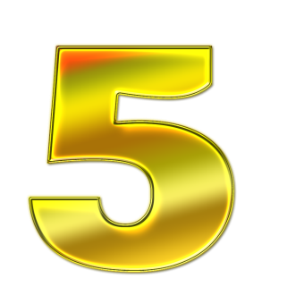 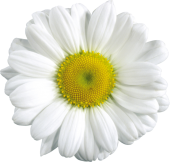 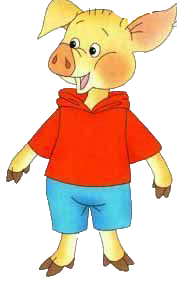 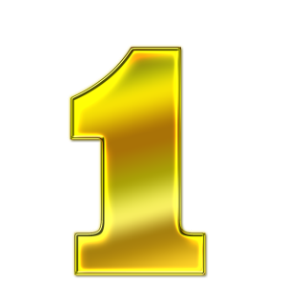 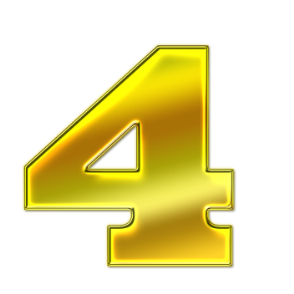 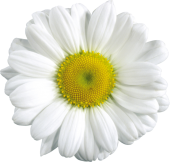 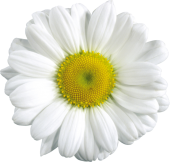 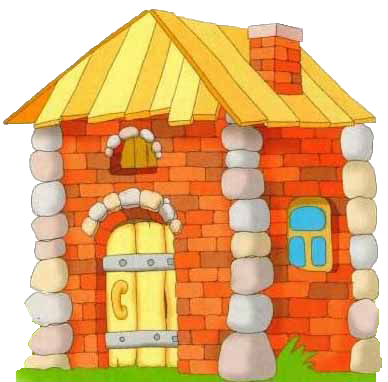 Каких героев нет в сказке Три поросёнка?
( кликнуть мышкой)
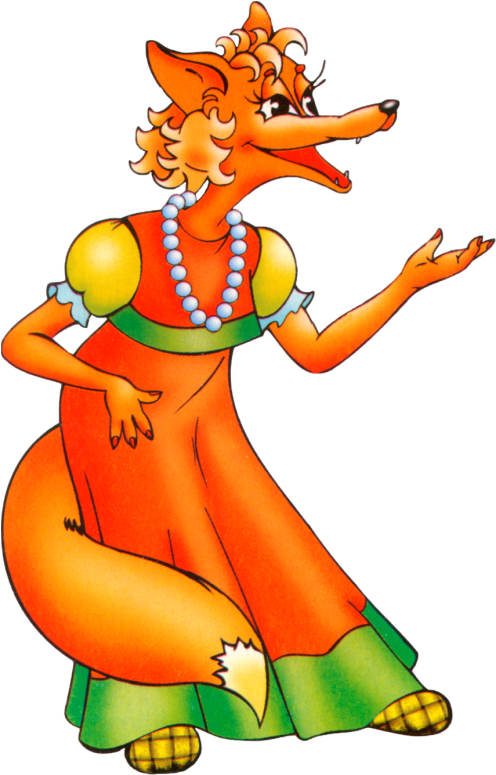 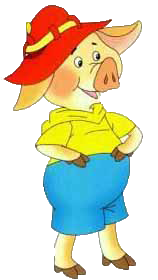 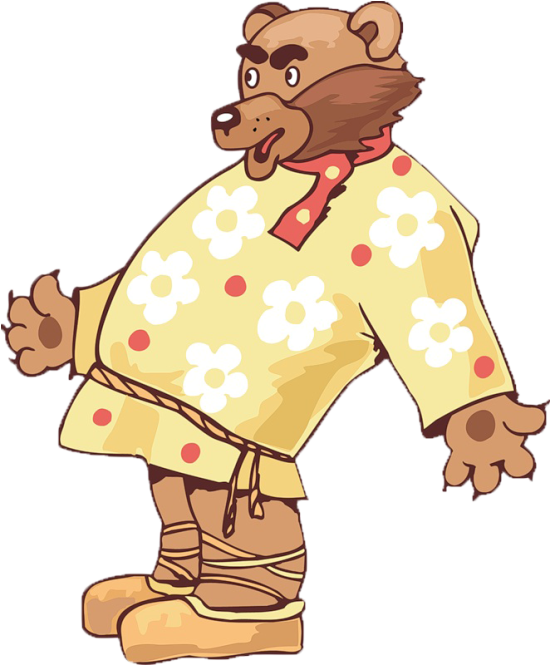 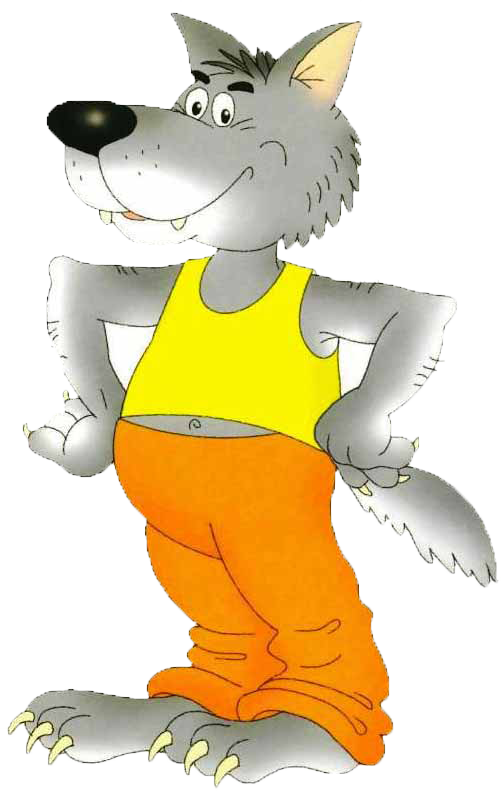 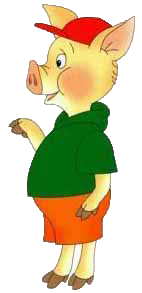 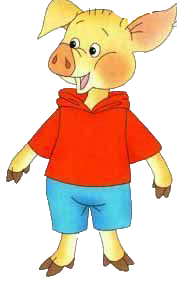 Найти у поросят три отличия.
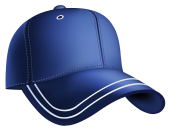 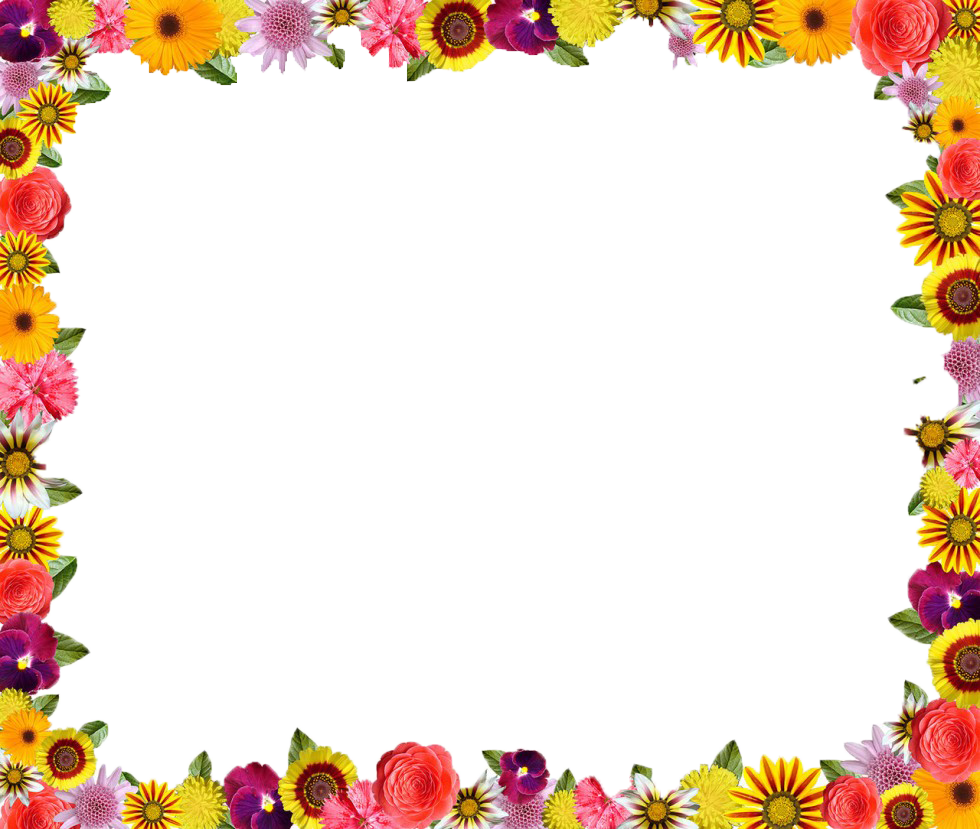 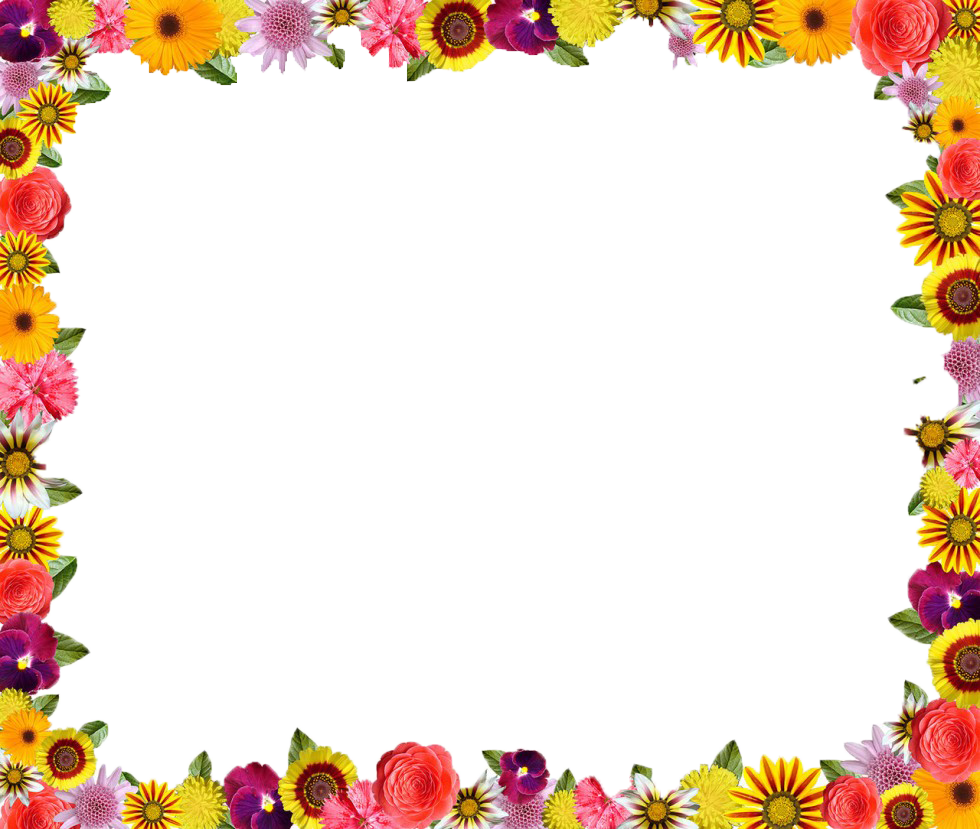 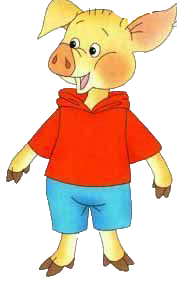 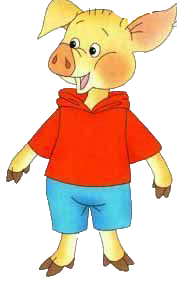 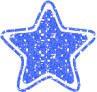 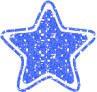 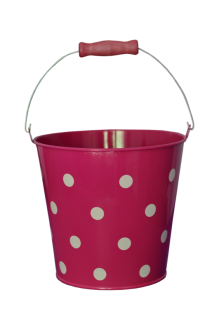